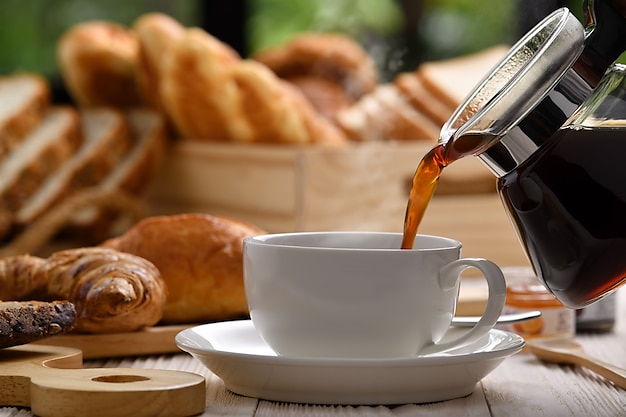 Good Morning
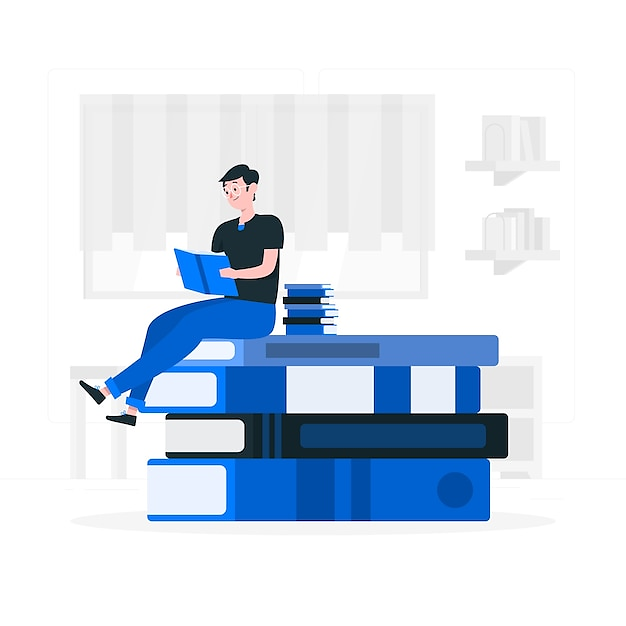 Let’s take a quick “Revision” for the previous lesson.
Match
C
A
B
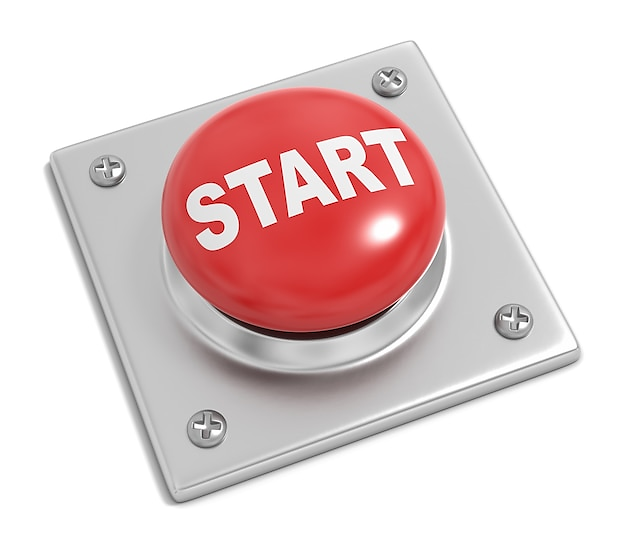 Let’s start our new lesson, shall we?
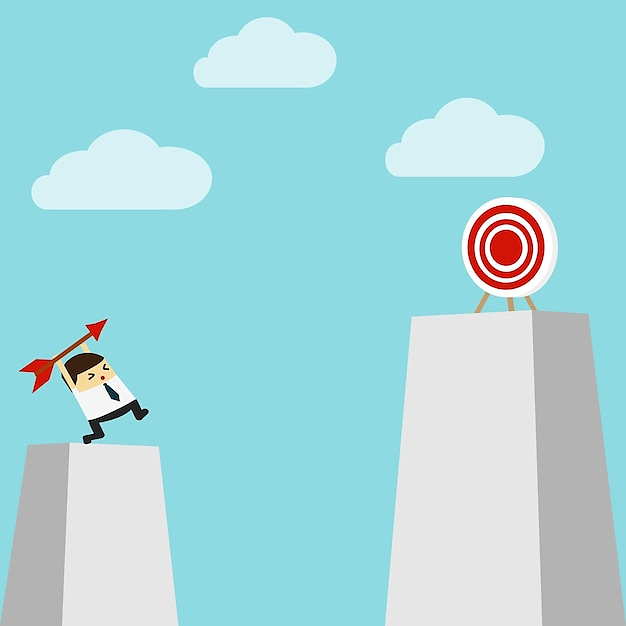 Objectives
Practice reading.

Learn new words.
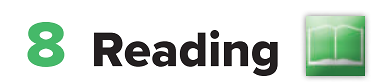 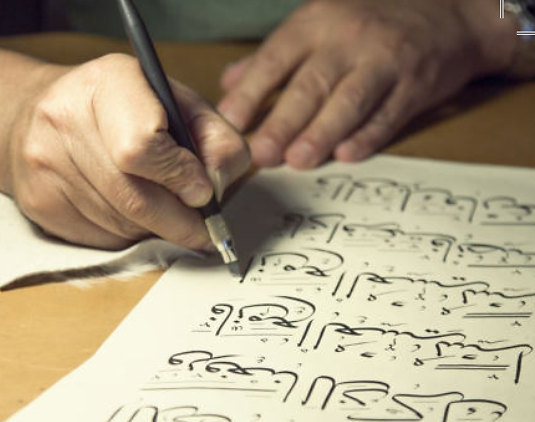 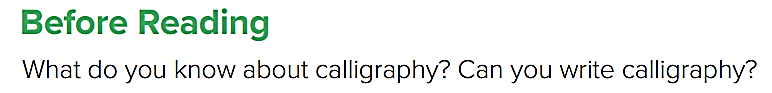 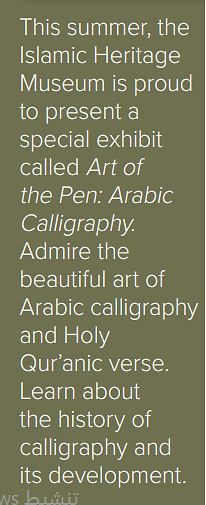 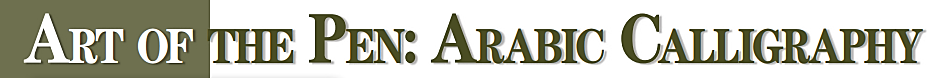 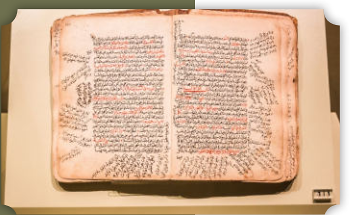 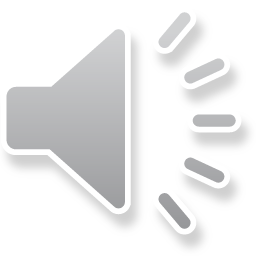 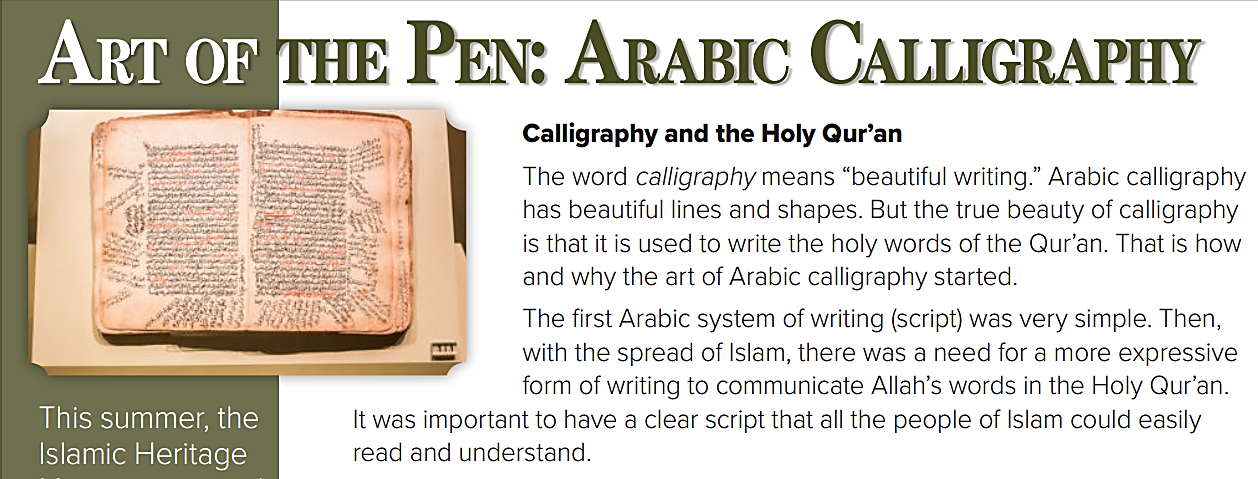 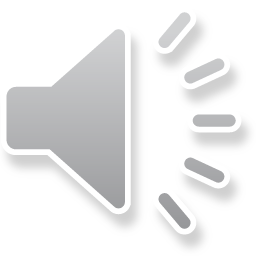 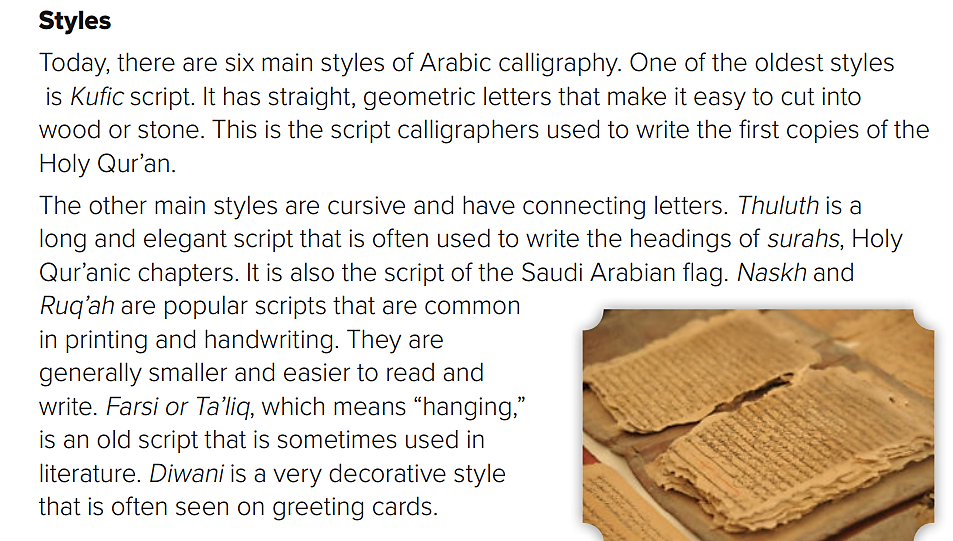 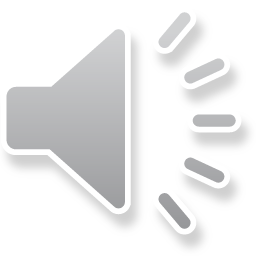 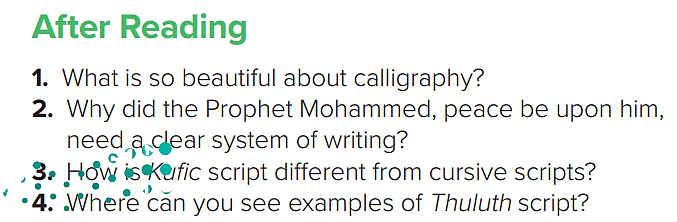 1. it’s used to write the holy words of the Qur’an.
2. So that all the people of Islam could easily read & understand the Qur’an.
3. It has straight geometric letters.
4. it’s often used to write headings of Surahs.
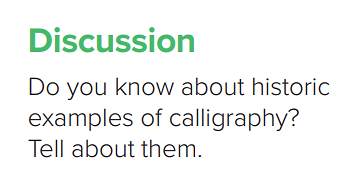 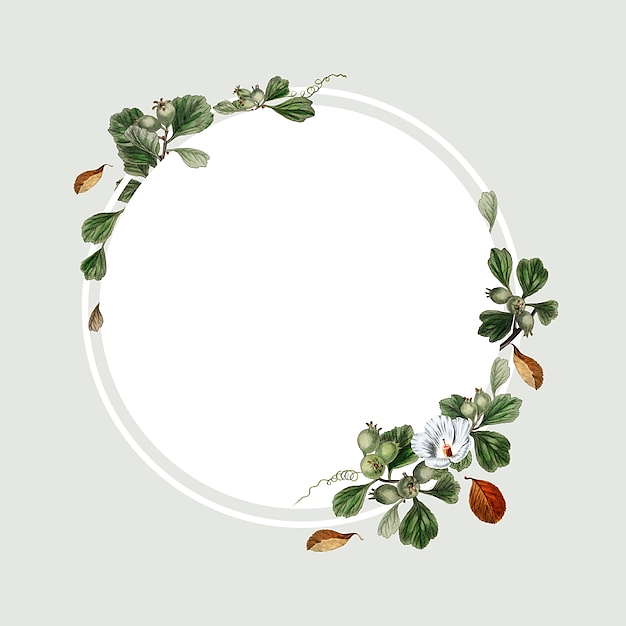 End Of Class
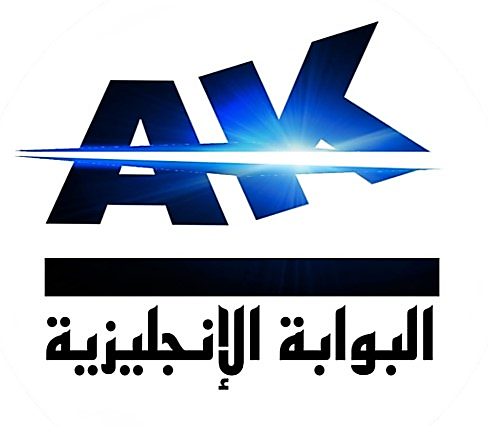 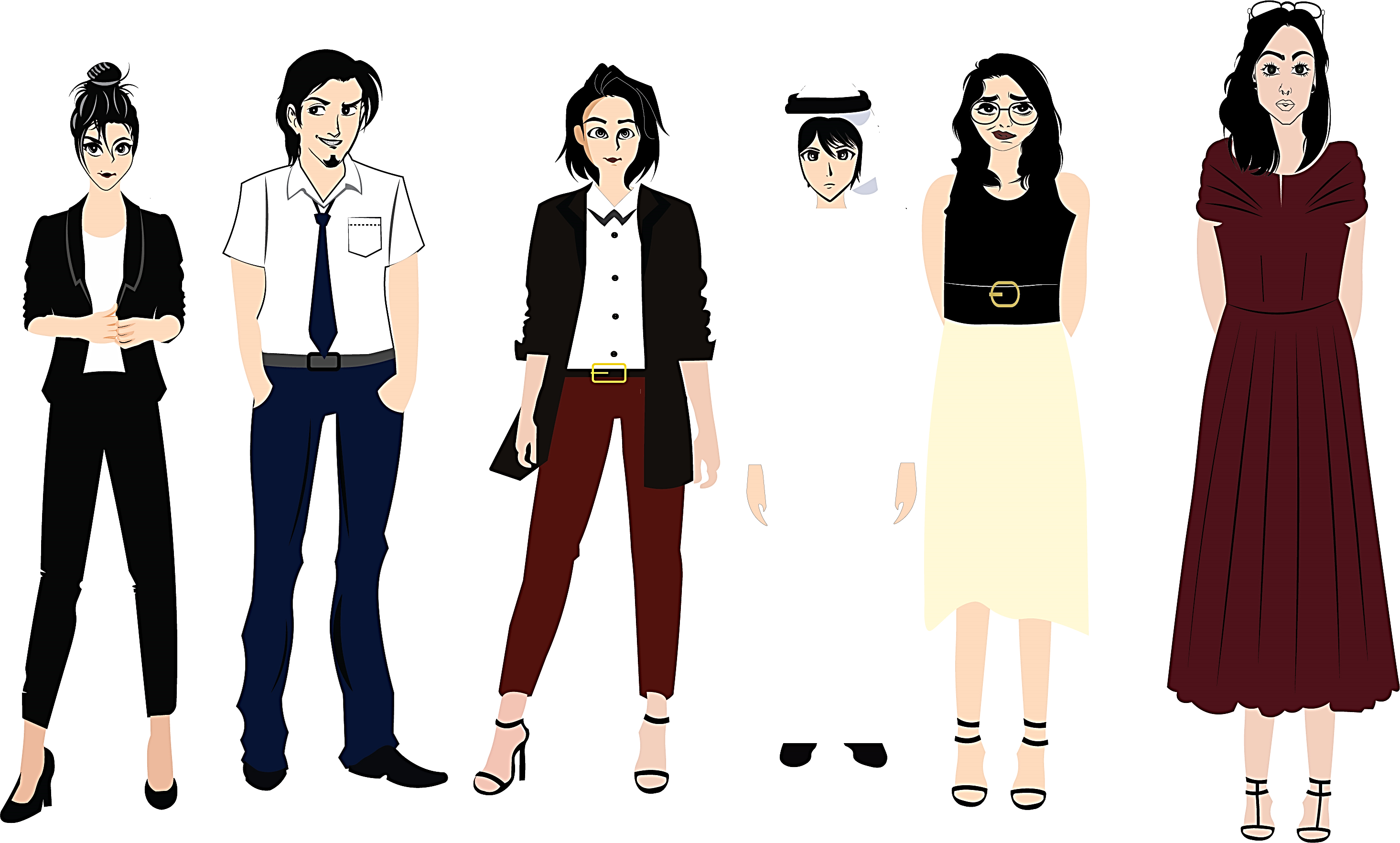 Pictures by: 
www.freepik.com
تم تصميم هذا العرض من قبل: فريق عمل البوابة الإنجليزية ، وهو مجاني لكي يستفيد منه معلمي اللغة الإنجليزية.
هذه الشريحة تعتبر كـ"حفظ حقوق" نتمنى عدم حذفها حال مشاركة العرض مع معلمين آخرين.
نسمح بحذف الحقوق في حالة واحدة فقط: اذا أراد معلم الإنجليزي إضافة هذا العرض كـ انتاج معرفي خاص فيه.